Hangi belgeler hemen yüklenecek?
LEF: Legal Entity Form (Tüzel Kişilik Belgesi)
http://ec.europa.eu/budget/library/contracts_grants/info_contracts/legal_entities/legEnt_public_en.pdf
         - Sistem üzerinden form alınır, 
         - bilgisayar ortamında doldurulur, 
         - müdür imzalar ve mühürler, 
         - bu belge taranarak bilgisayara kaydedilir.

VAT: Value Added Tax (Vergi Numarası)
          - okulun vergi numarasını bildiren ıslak imzalı ve mühürlü bir belge.
          - Maliye’de alınmış böyle bir belge yok ise okul müdürünün kendi 
            dolduracağı bir belge ile de beyan edilebilir. 
            (Bu belgede kurumun tüm iletişim bilgileri,  vergi dairesi, vergi 
            numarası, imzalayan kişinin adı ve ünvanı da yer almalıdır.)
Hangi belge daha sonra 
yüklenebilir?
Financial Identification Form (Finansal Kimlik Belgesi)

Sistem üzerinden form alınır, 
http://ec.europa.eu/budget/library/contracts_grants/info_contracts/financial_id/fich_sign_ba_gb_en.pdf 

         - bilgisayar ortamında doldurulur, 
         - müdür imzalar ve mühürler, 
         - ilgili banka imzalar ve mühürler,
         - bu belge taranarak bilgisayara kaydedilir.

Bu belgenin proje başvurusundan önce yüklenmiş olması gerekir. Hibe sözleşmesi imzalanıncaya kadar yüklenmediği taktirde proje onaylanmış olsa dahi iptal edilecektir.
Proje bütçesi 60.000€ üzerinde olması halinde ek belgeler istenebilecektir.
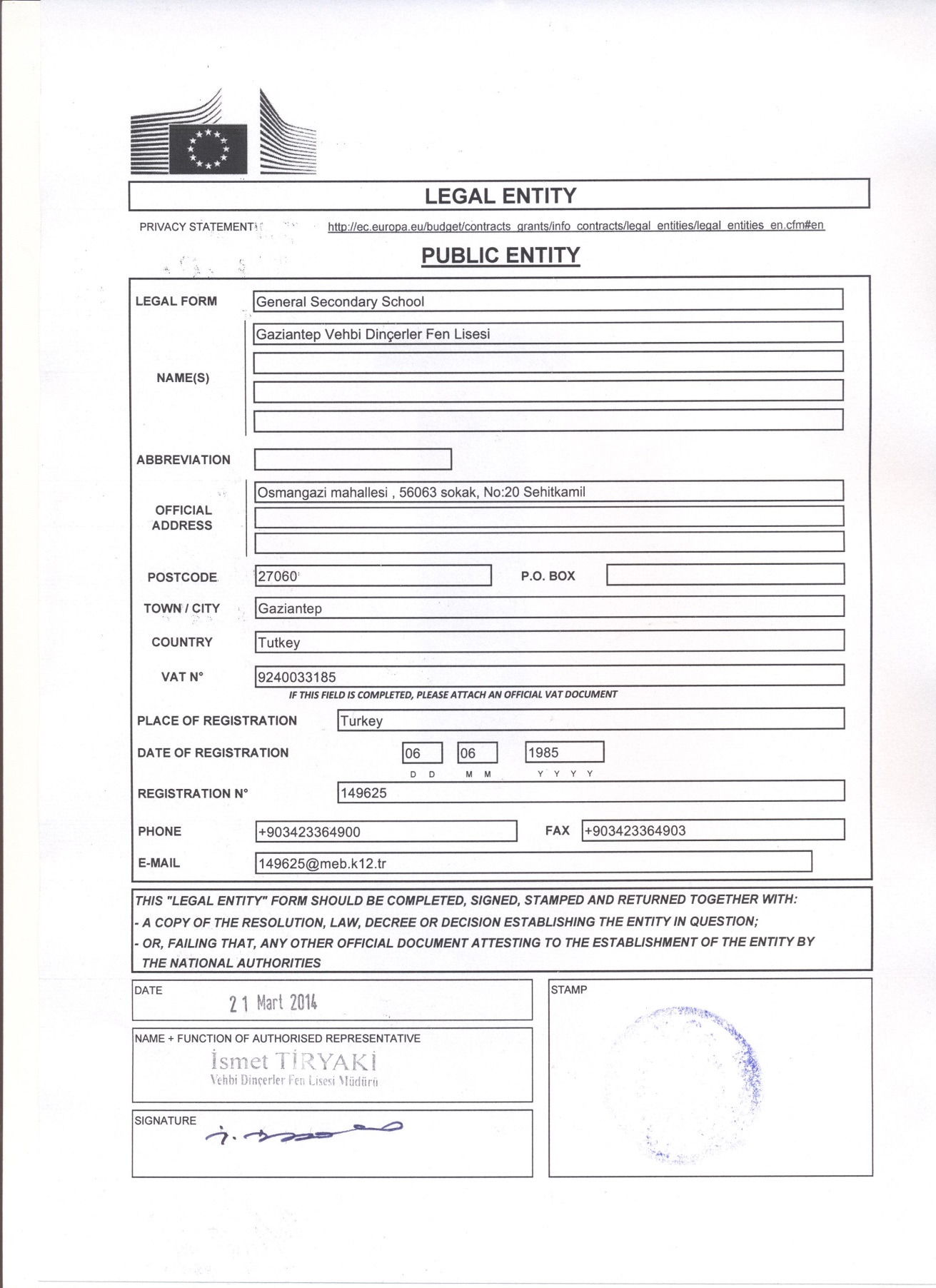 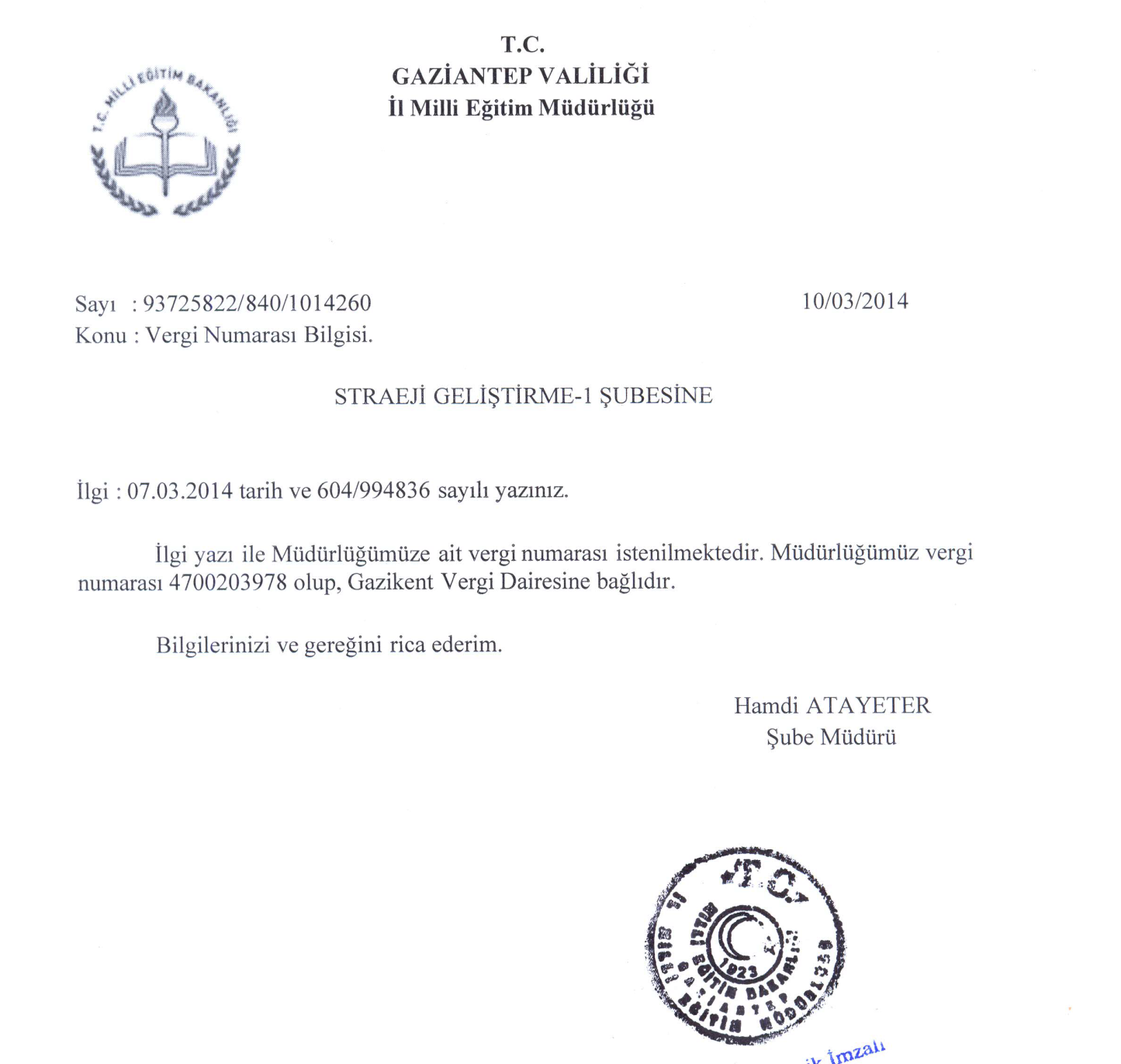 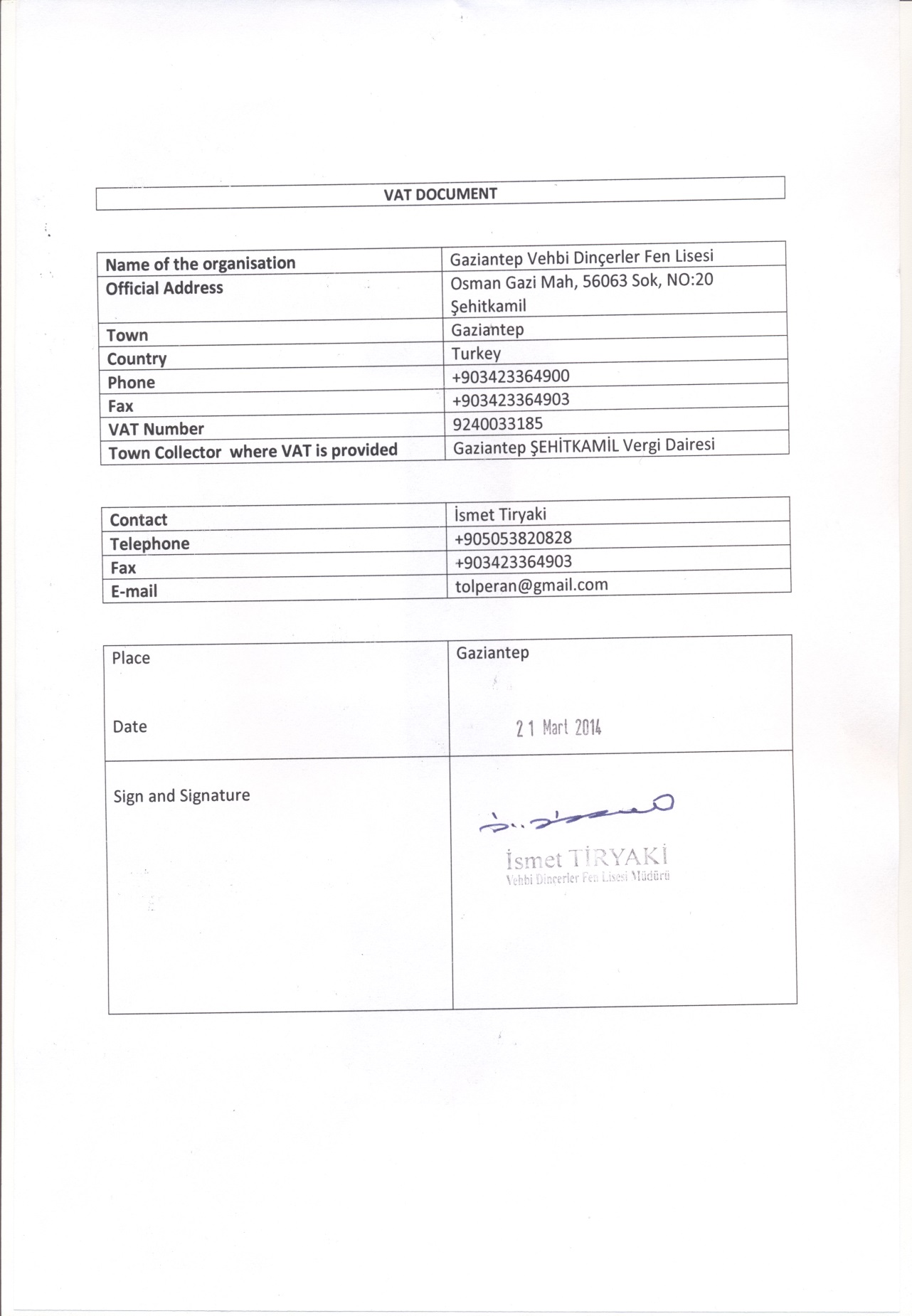 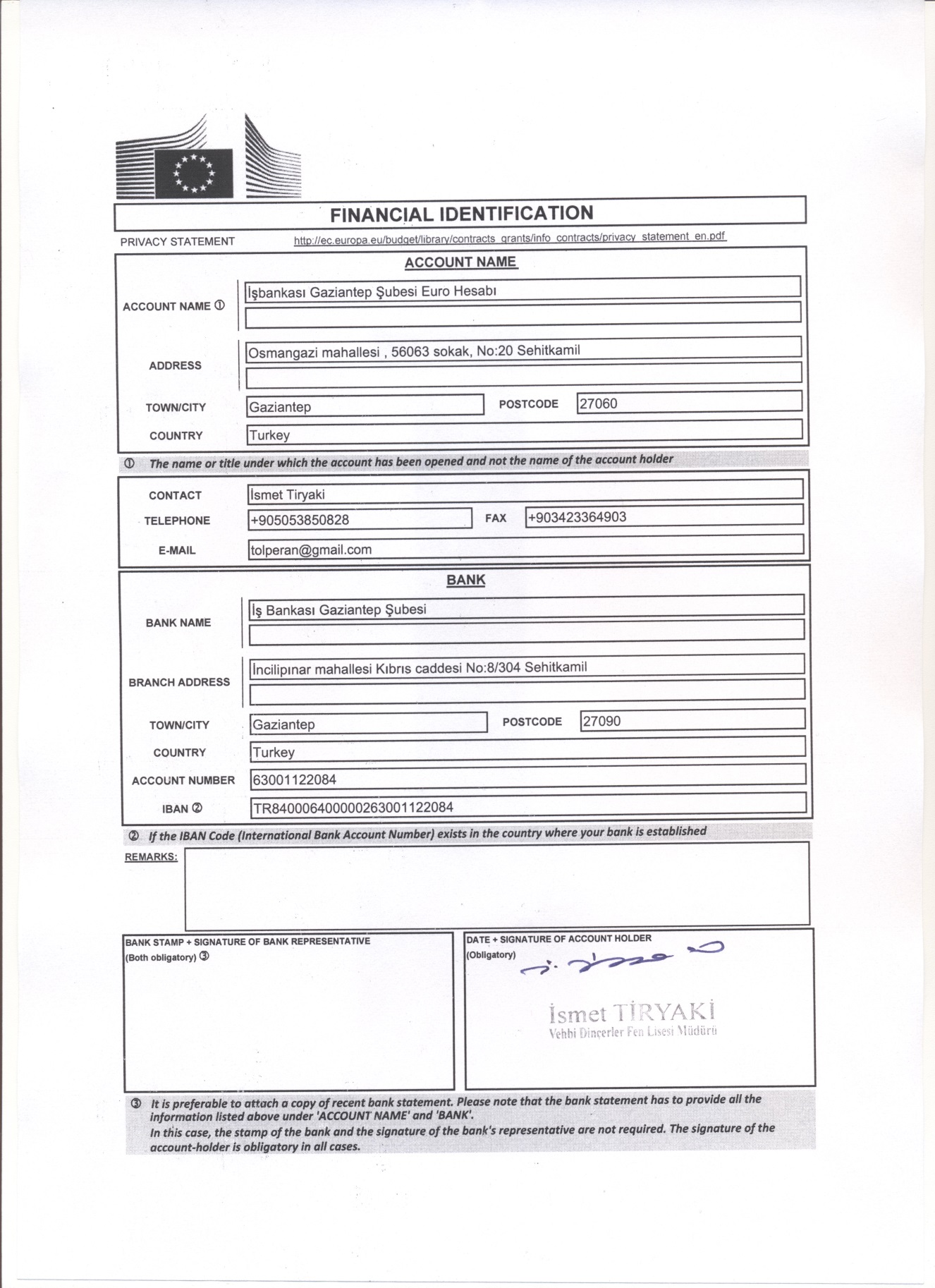 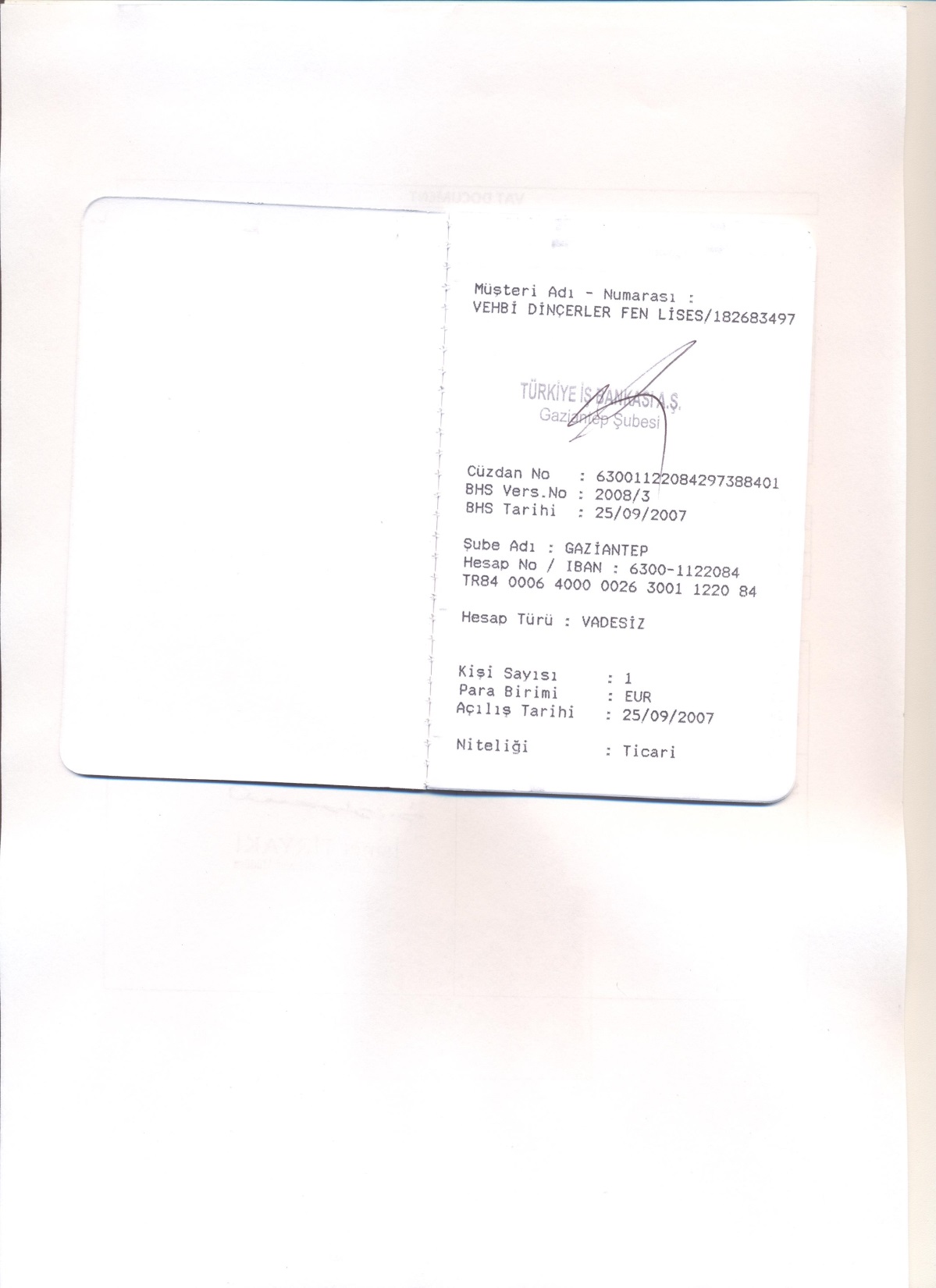 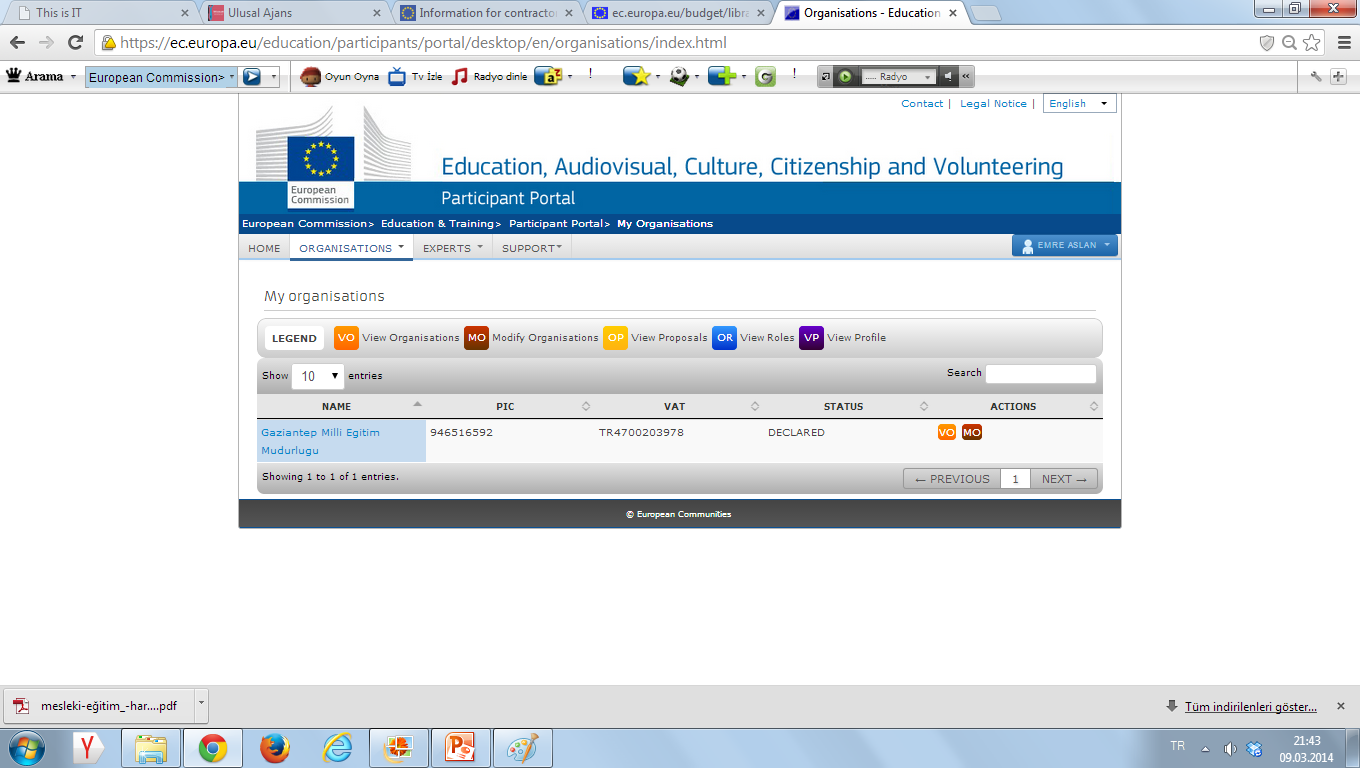 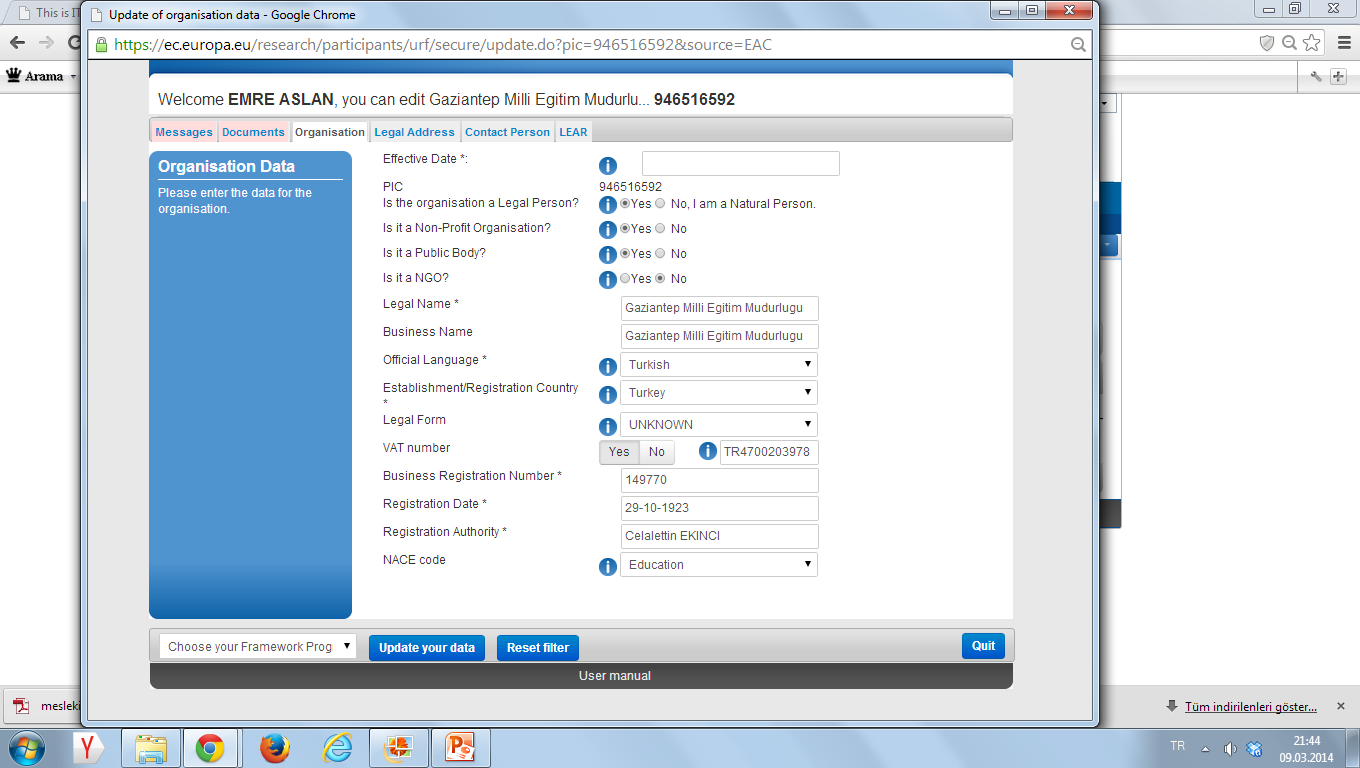 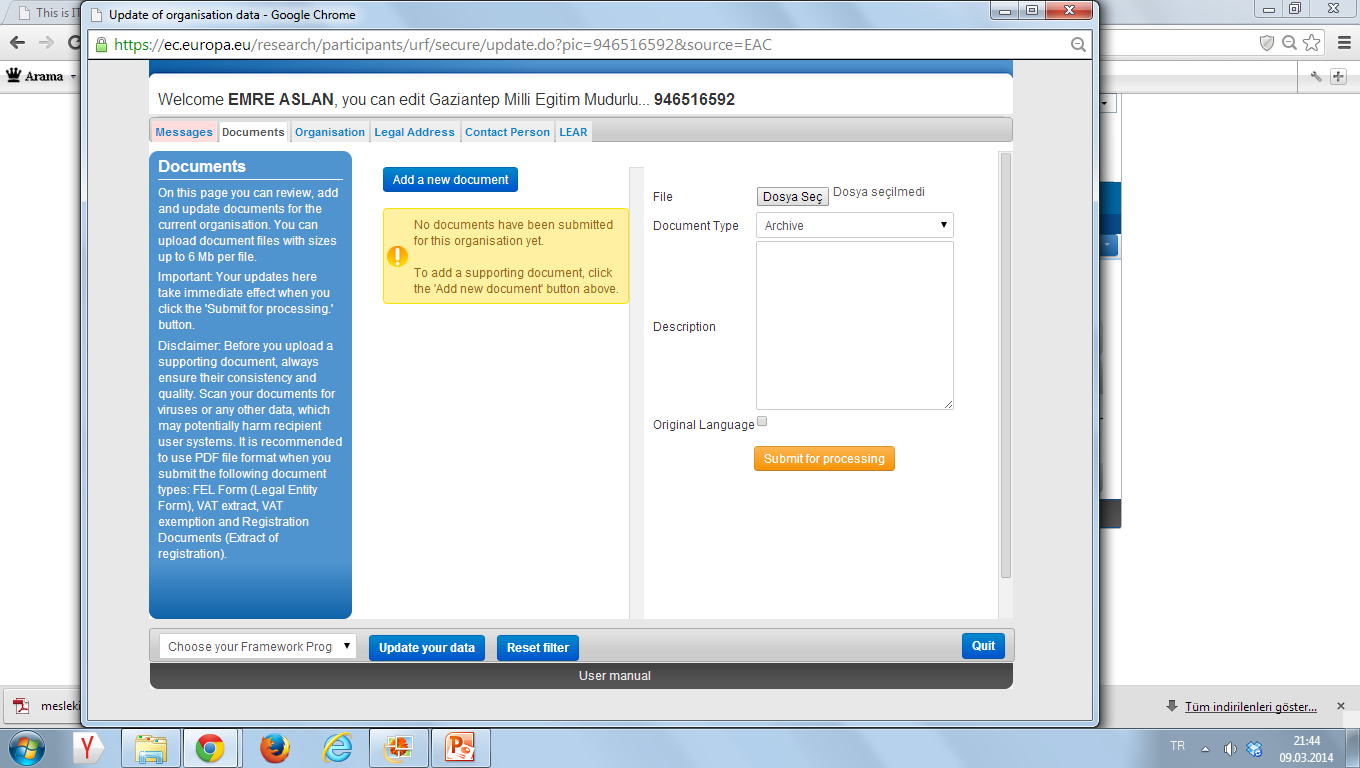 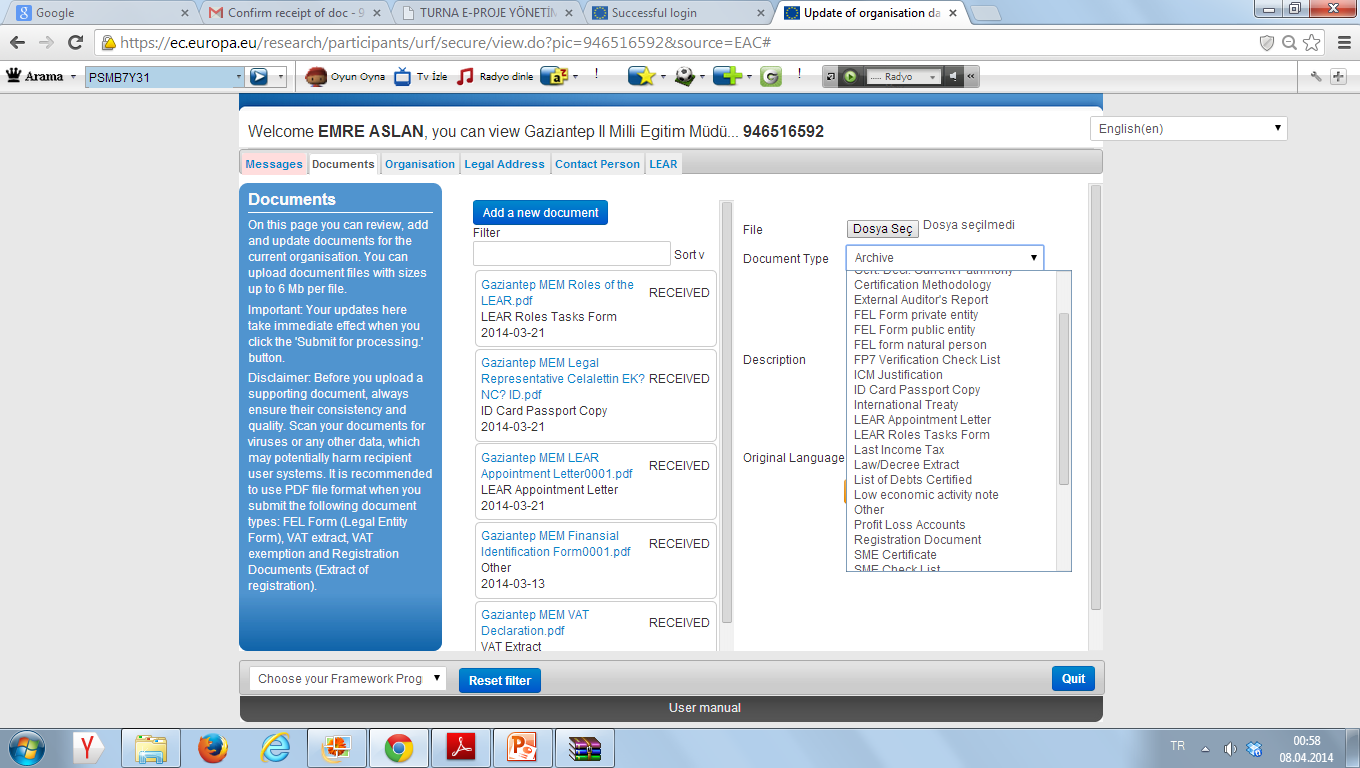 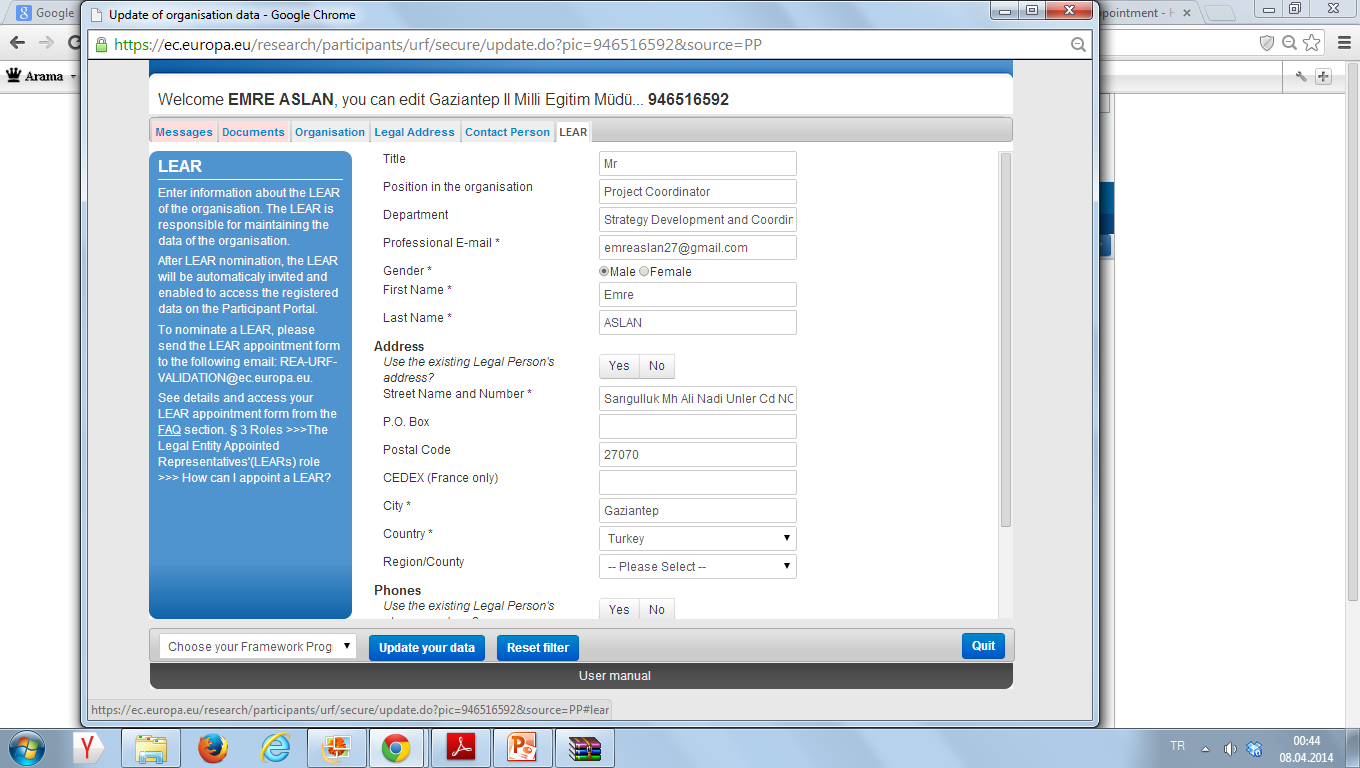 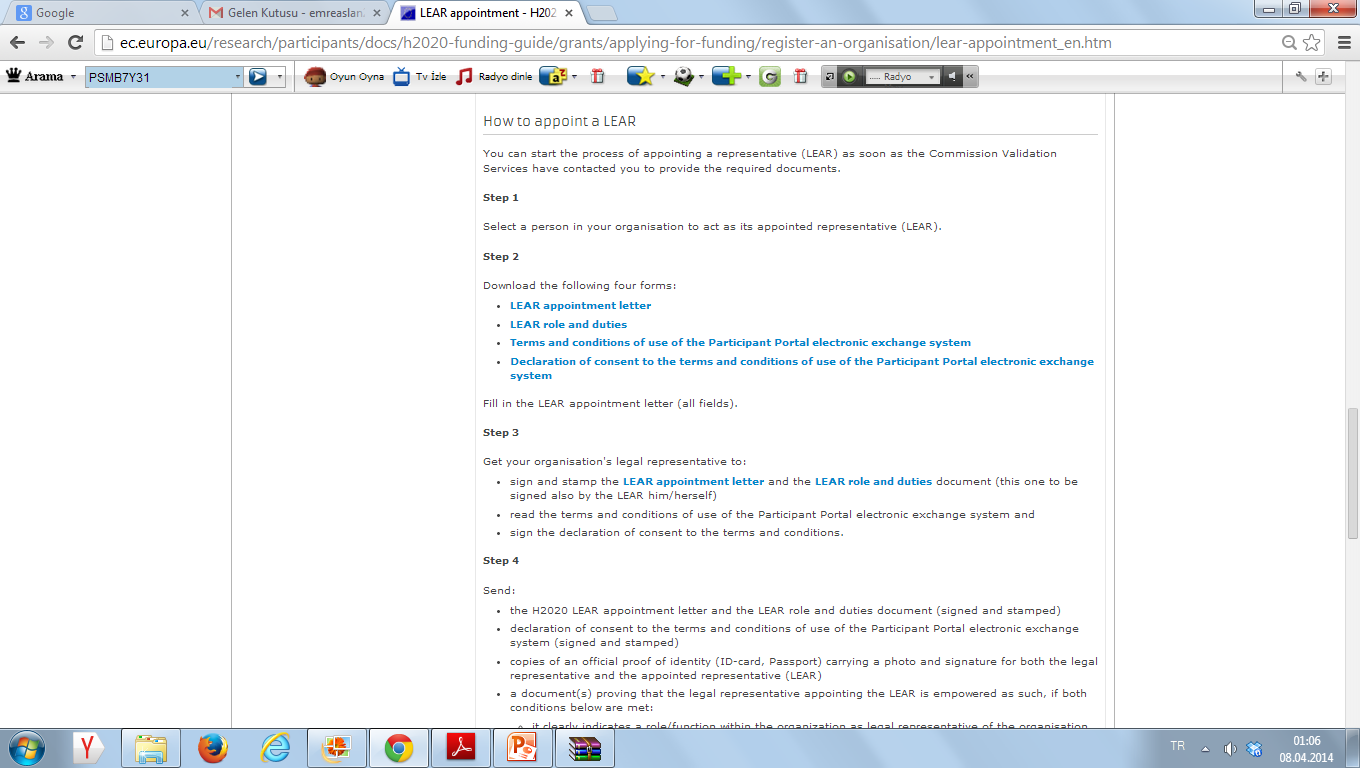 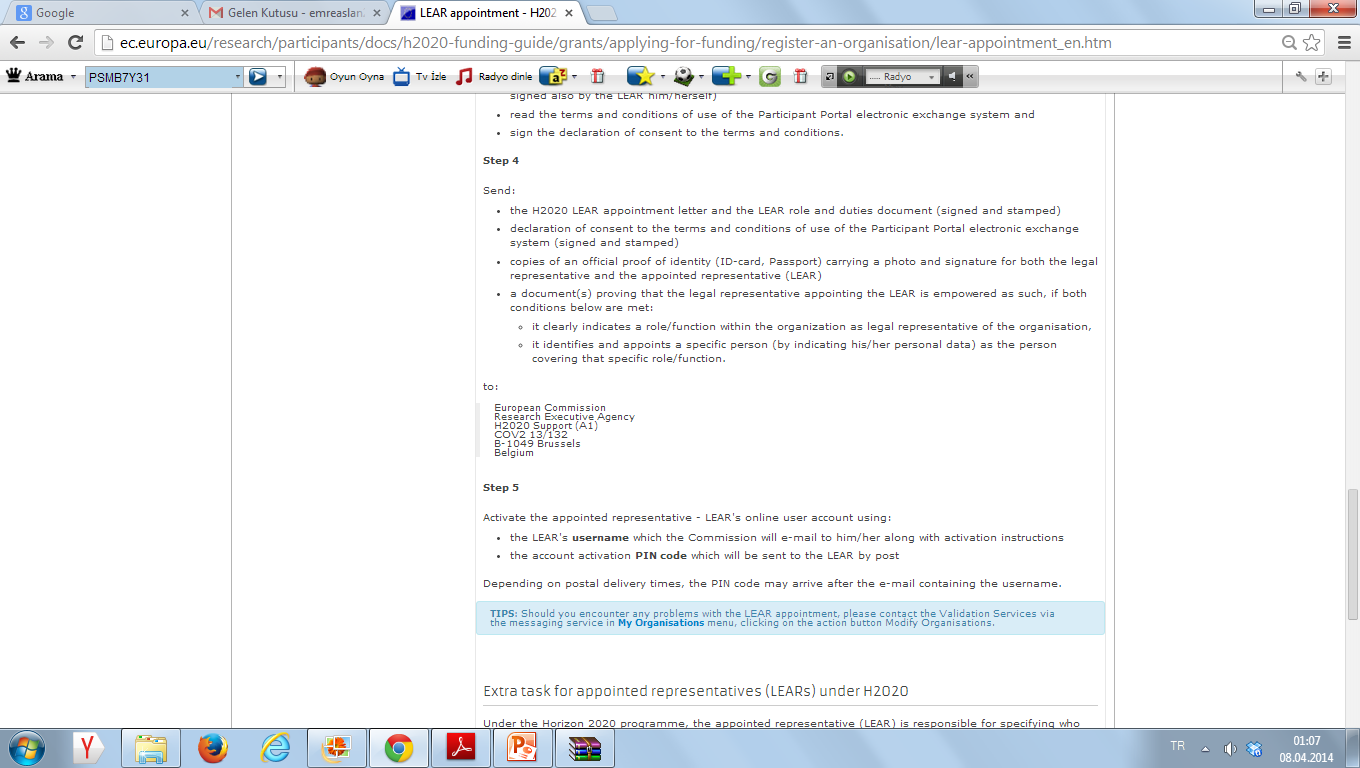